Choosing the subject of a scientific report
By
Dr. Abdulqader M. Younis
PhD. In Environmental Pollution
Introduction
Choosing the subject of a scientific report, particularly in the field of environmental science, for a university student involves several important considerations. Here are some key steps and roles of choosing a scientific (environmental) subject for a report:
Interest and Passion
Interest and Passion: Encourage students to choose a subject that aligns with their interests and passions within the field of environmental science. When students are passionate about the subject matter, they are more likely to engage deeply with the research and produce a high-quality report.
حەز و خولیا: هاندانی خوێندکاران بۆ هەڵبژاردنی بابەتێک کە هاوتەریب بێت لەگەڵ ئارەزوو و خولیاکانیان لەناو بواری زانستی ژینگەدا. کاتێک خوێندکاران سۆزیان بۆ بابەتەکە هەیە، ئەگەری ئەوە زیاترە کە بە قووڵی بەشداری توێژینەوەکە بکەن و ڕاپۆرتێکی کوالیتی بەرز بەرهەم بهێنن.
Relevance and Importance
Relevance and Importance: Emphasize the importance of selecting a subject that is relevant to current environmental issues or concerns. Encourage students to explore topics that address pressing environmental challenges or contribute to the understanding of key ecological processes.
پەیوەندی و گرنگی: جەخت لەسەر گرنگی هەڵبژاردنی بابەتێک بکەرەوە کە پەیوەندی بە پرسە ژینگەییەکان یان نیگەرانییەکانی ئێستاوە هەبێت. هاندانی خوێندکاران بۆ گەڕان بەدوای ئەو بابەتانەی کە باس لە ئاستەنگە ژینگەییەکانی زەق دەکەن یان بەشداری بکەن لە تێگەیشتن لە پرۆسەی سەرەکی ئیکۆلۆژی.
Academic Requirements
Academic Requirements: Consider any specific academic requirements or guidelines provided by the instructor or university department. Ensure that the chosen subject meets the criteria outlined for the assignment and aligns with the learning objectives of the course.
ڕەسەنایەتی و بەشداریکردن: هاندانی خوێندکاران بۆ هەڵبژاردنی بابەتێک کە دەرفەتی توێژینەوەی ڕەسەن یان پێشکەشکردنی تێڕوانینێکی نوێ لە بواری زانستی ژینگەدا. پێویستە خوێندکاران ئامانجیان گەڕان بەدوای ئەو بابەتانەدا بێت کە بە شێوەیەکی بەرفراوان لێکۆڵینەوەیان لەسەر نەکراوە یان ڕێبازی نوێ پێشکەش بکەن بۆ چارەسەرکردنی پرسە ژینگەییەکان.
Originality and Contribution
Originality and Contribution: Encourage students to choose a subject that offers opportunities for original research or contributes new insights to the field of environmental science. Students should aim to explore topics that have not been extensively studied or offer novel approaches to addressing environmental issues.
ڕەسەنایەتی و بەشداریکردن: هاندانی خوێندکاران بۆ هەڵبژاردنی بابەتێک کە دەرفەتی توێژینەوەی ڕەسەن یان پێشکەشکردنی تێڕوانینێکی نوێ لە بواری زانستی ژینگەدا. پێویستە خوێندکاران ئامانجیان گەڕان بەدوای ئەو بابەتانەدا بێت کە بە شێوەیەکی بەرفراوان لێکۆڵینەوەیان لەسەر نەکراوە یان ڕێبازی نوێ پێشکەش بکەن بۆ چارەسەرکردنی پرسە ژینگەییەکان.
Feasibility
Feasibility: Assess the feasibility of conducting research on the chosen subject within the constraints of the assignment timeline, resources, and available data. Students should select topics that are manageable in scope and realistic in terms of research methods and data collection.
ئیمکانیات: هەڵسەنگاندنی ئیمکانی ئەنجامدانی توێژینەوە لەسەر بابەتەکەی هەڵبژێردراو لە چوارچێوەی سنووردارکردنی هێڵی کاتیی ئەرکەکە، سەرچاوەکان و زانیارییە بەردەستەکان. پێویستە خوێندکاران ئەو بابەتانە هەڵبژێرن کە لە ڕووی پانتاییەوە بەڕێوەببرێن و لە ڕووی شێوازەکانی توێژینەوە و کۆکردنەوەی زانیارییەکانەوە واقیعی بن.
Interdisciplinary Approach
Interdisciplinary Approach: Encourage students to consider interdisciplinary perspectives when choosing a scientific (environmental) subject for their report. Environmental science often intersects with other disciplines such as biology, chemistry, geography, sociology, and economics. Encourage students to explore topics that integrate insights from multiple disciplines to provide a comprehensive understanding of the subject matter. 
ڕێبازی نێوان زانستەکان: هاندانی خوێندکاران کە دیدگای نێوان زانستەکان لەبەرچاو بگرن لە کاتی هەڵبژاردنی بابەتێکی زانستی (ژینگەیی) بۆ ڕاپۆرتەکەیان. زۆرجار زانستی ژینگە لەگەڵ دیسیپلینەکانی دیکەی وەک بایۆلۆجی، کیمیا، جوگرافیا، کۆمەڵناسی و ئابووریدا یەکدەگرێتەوە. هاندانی خوێندکاران بۆ گەڕان بەدوای بابەتەکاندا کە تێڕوانینەکانی چەندین دیسیپلین تێکەڵ دەکەن بۆ ئەوەی تێگەیشتنێکی گشتگیر لە بابەتەکە پێشکەش بکەن.
Impact and Implications
Impact and Implications: Consider the potential impact and implications of the chosen subject on environmental conservation, policy-making, or public awareness. Encourage students to select topics that have real-world relevance and offer opportunities for meaningful contributions to environmental stewardship and sustainability efforts. 
کاریگەری و کاریگەرییەکان: کاریگەری و کاریگەرییە ئەگەرییەکانی بابەتەکەی هەڵبژێردراو لەسەر پاراستنی ژینگە، داڕشتنی سیاسەت، یان هۆشیاری گشتی لەبەرچاو بگرن. هاندانی خوێندکاران بۆ هەڵبژاردنی ئەو بابەتانەی کە پەیوەندییان بە جیهانی ڕاستەقینەوە هەیە و دەرفەتەکان بۆ بەشداریکردنی مانادار لە بەڕێوەبردنی ژینگە و هەوڵەکانی بەردەوامیی پێشکەش بکەن.
Ethical Considerations:
Ethical Considerations: Discuss any ethical considerations associated with the chosen subject, particularly if it involves human subjects, animal welfare, or environmental justice issues. Students should conduct research and report findings in an ethical and responsible manner, taking into account the potential consequences of their work on individuals and ecosystems. 
ڕەچاوکردنی ئەخلاقی: باسی هەر ڕەچاوکردنی ئەخلاقییەک بکە کە پەیوەندی بە بابەتەکەی هەڵبژێردراوەوە هەیە، بە تایبەتی ئەگەر بابەتەکانی مرۆڤ، خۆشگوزەرانی ئاژەڵان، یان پرسەکانی دادپەروەری ژینگەیی لەخۆبگرێت. پێویستە خوێندکاران توێژینەوە ئەنجام بدەن و ئەنجامەکان بە شێوەیەکی ئەخلاقی و بەرپرسیارانە ڕاپۆرت بکەن، بە لەبەرچاوگرتنی دەرئەنجامە ئەگەرییەکانی کارەکانیان لەسەر تاک و ئیکۆسیستەمەکان.
By considering these factors and roles when choosing a scientific (environmental) subject for a report, university students can select topics that are meaningful, relevant, and contribute to the advancement of knowledge in the field of environmental science. Additionally, engaging in research and reporting on environmental topics provides students with valuable skills in critical thinking, data analysis, and communication that are essential for success in their academic and professional endeavors.
بە ڕەچاوکردنی ئەم هۆکار و ڕۆڵانە لە کاتی هەڵبژاردنی بابەتێکی زانستی (ژینگەیی) بۆ ڕاپۆرتێک، خوێندکارانی زانکۆ دەتوانن بابەتگەلێک هەڵبژێرن کە مانادار و پەیوەندیدار بن و بەشداربن لە پێشخستنی زانست لە بواری زانستی ژینگەدا. سەرەڕای ئەوەش، بەشداریکردن لە توێژینەوە و ڕاپۆرتکردن لەسەر بابەتەکانی ژینگە، کارامەیی بەنرخ لە بیرکردنەوەی ڕەخنەگرانە، شیکاری داتا و پەیوەندیکردندا بە خوێندکاران دەبەخشێت کە پێویستە بۆ سەرکەوتن لە هەوڵە ئەکادیمی و پیشەییەکانیاندا.
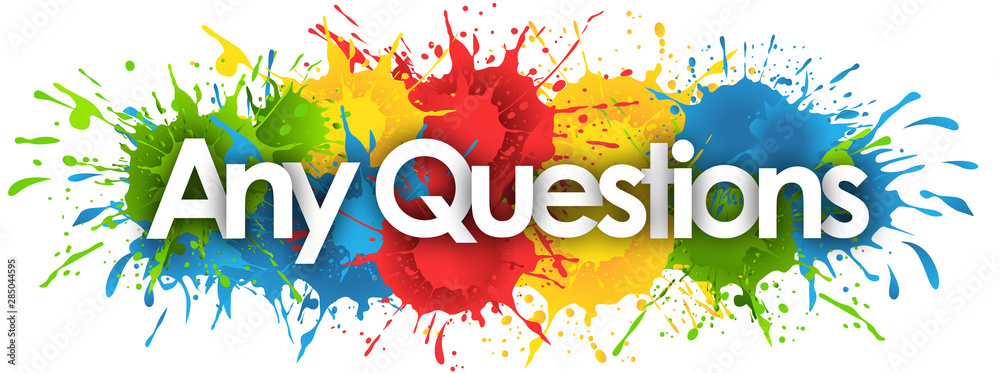